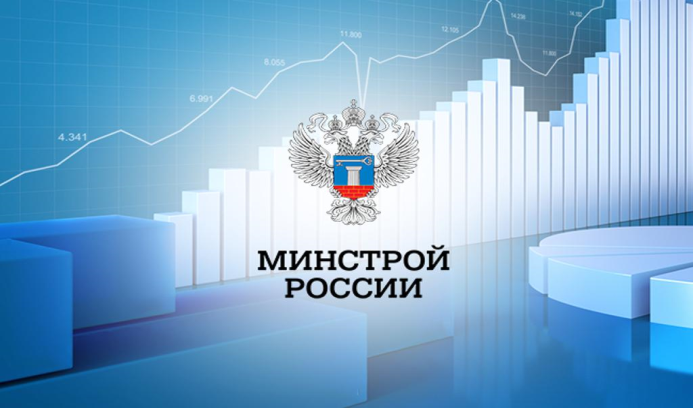 ОБ УРЕГУЛИРОВАНИИ КОНФЛИКТА ИНТЕРЕСОВ
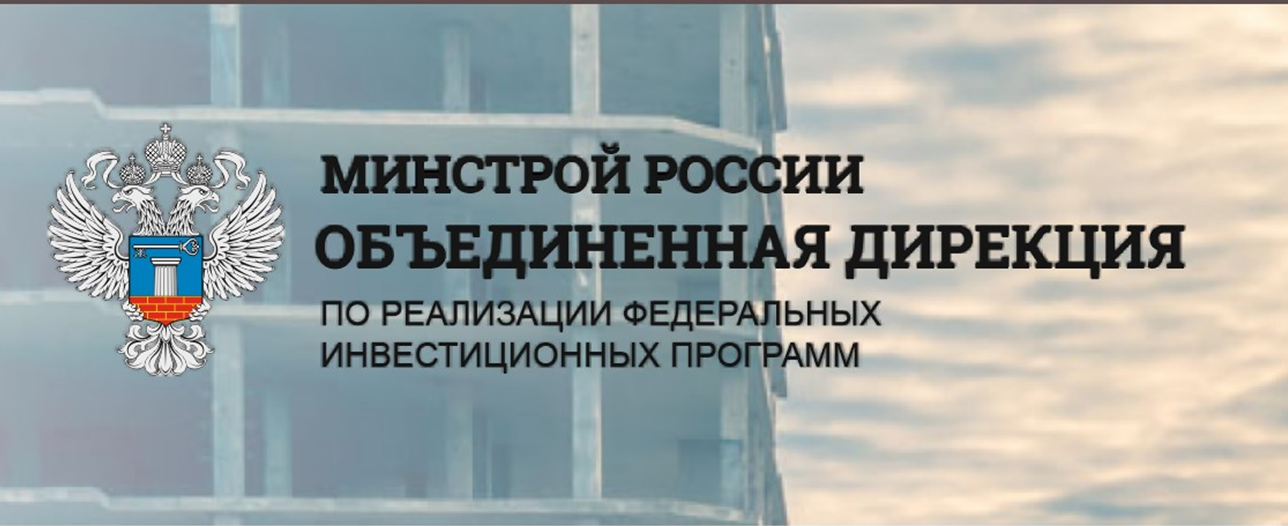 [Speaker Notes: Отдел кадрового обеспечения Административного управления ФКУ «Объединенная дирекция» Минстроя России,
Ряжская Т.В.,  Веклич И.В.]
Выявление и урегулирование конфликта интересов
С целью ограничения влияния частных интересов, личной заинтересованности работников на реализуемые ими трудовые функции, принимаемые деловые решения, ФКУ "Объединенная дирекция" Минстроя России  осуществляет меры по выявлению, предотвращению и урегулированию конфликта интересов
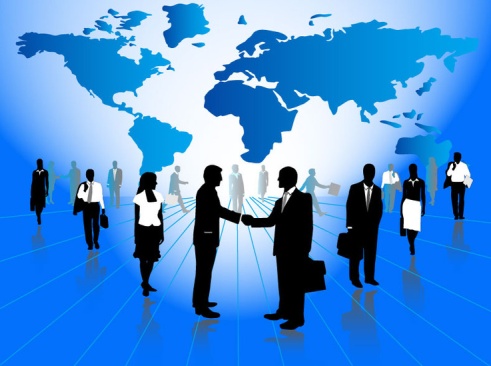 Понятие конфликта интересов
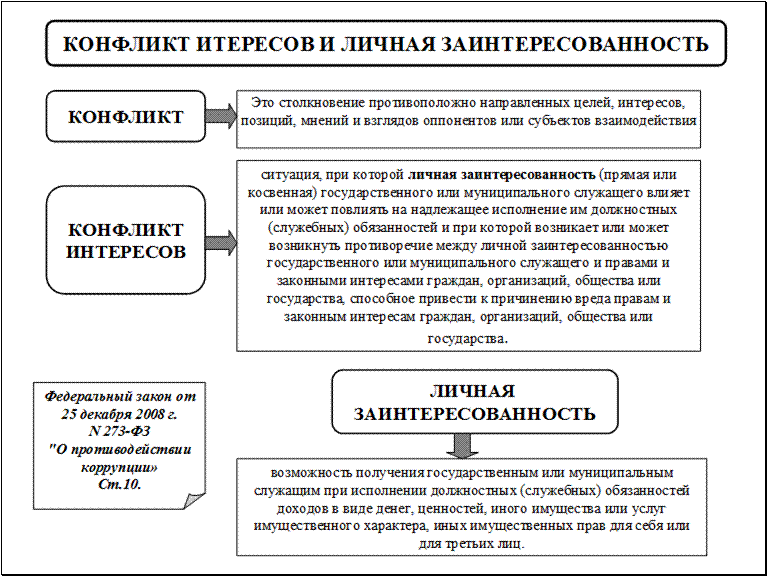 Причины возникновения конфликта интересов
Наличие у руководителей/работников Учреждения финансовых интересов в других юридических лицах, с которыми Учреждение поддерживает деловые отношения.
Нарушение и неисполнение требований законодательства Российской Федерации, Устава  Учреждения, локальных нормативных правовых актов и организационно-распорядительных документов  Учреждения.
Несоблюдения норм и принципов корпоративной этики, стандартов корпоративного поведения
Предоставление руководителями/работниками Учреждения деловых возможностей другим юридическим лицам в ущерб интересам  Учреждения в силу личных интересов.
Неразрешение предконфликтных ситуаций, возникающих в  Учреждении
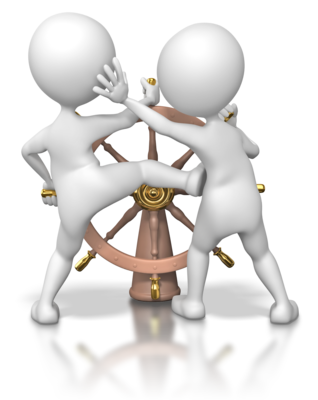 Неисполнение договорных обязательств, как со стороны  Учреждения, так и со стороны контрагентов  Учреждения
Предупреждение конфликта интересов
Соблюдение руководителями/работниками Учреждения, а также Организатором закупок требований законодательства Российской Федерации, Устава Учреждения и внутренних документов Учреждения
Осуществление руководителями/работниками своих полномочий, функций и служебных обязанностей в отношении Учреждения только исходя из интересов Учреждения
Недопущение заключения сделок и возникновения ситуаций, в которых личные интересы руководителя/работника могут вступить в конфликт или войти в противоречие с интересами Учреждения.
Недопущение случаев оказания влияния на решения руководителей структурных подразделений Учреждения с целью содействия приему на работу, переводу работников на вышестоящие должности
Обеспечение своевременного рассмотрения негативной информации о Учреждении в средствах массовой информации и иных источниках и осуществление своевременного реагирования по каждому факту появления такой информации
Отказ руководителей/работников от участия во взаимоотношениях с деловыми партнерами Учреждения, за исключением ведения дел от  имени и в интересах Учреждения.
Отказ от осуществления деятельности конкурентной по отношению к интересам Учреждения
Осуществление Учреждением (при необходимости) деятельности по сбору информации о цепочках собственников контрагентов и потенциальных контрагентов
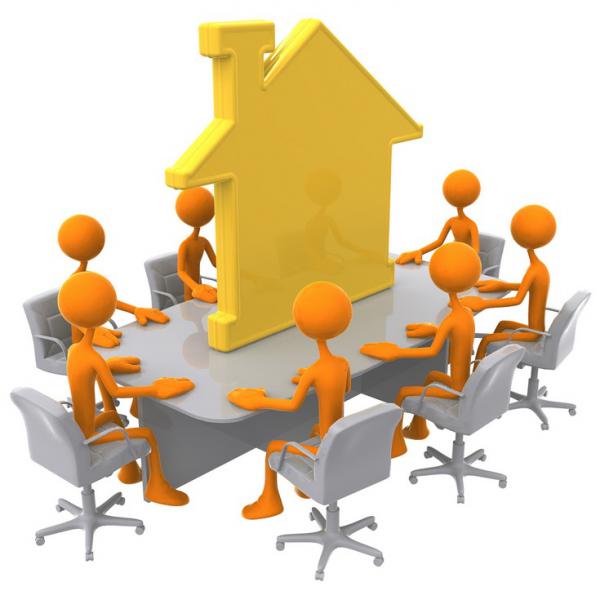 Осуществление Учреждением деятельности по сбору информации  в рамках законодательства РФ о лицах, претендующих и работников, занимающих руководящие должности в  Учреждении, и их близких родственников.
Совершенствование процедур по предупреждению использования в личных целях имеющейся в Учреждении информации лицами, имеющими доступ к такой информации
Выявление и урегулирование конфликта интересов
Обязанности для работников  
ФКУ "Объединенная дирекция" Минстроя России:
При принятии решений по деловым вопросам и выполнении своих трудовых обязанностей руководствоваться интересами Учреждения.
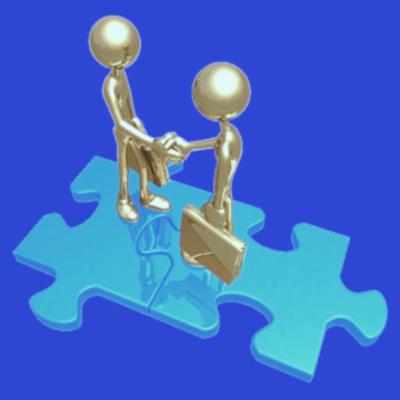 Раскрывать возникший (реальный) или потенциальный конфликт интересов, в том числе, сообщать о возникновении конфликта интересов и заполнять декларации о конфликте интересов.
Избегать ситуаций и обстоятельств, которые могут привести к конфликту интересов.
Содействовать урегулированию возникшего конфликта интересов.
Виды раскрытия конфликта интересов:
При назначении на новую должность
При приеме на работу
В ходе проведения ежегодных аттестаций
По мере возникновения ситуации конфликта интересов
Выявление конфликта интересов
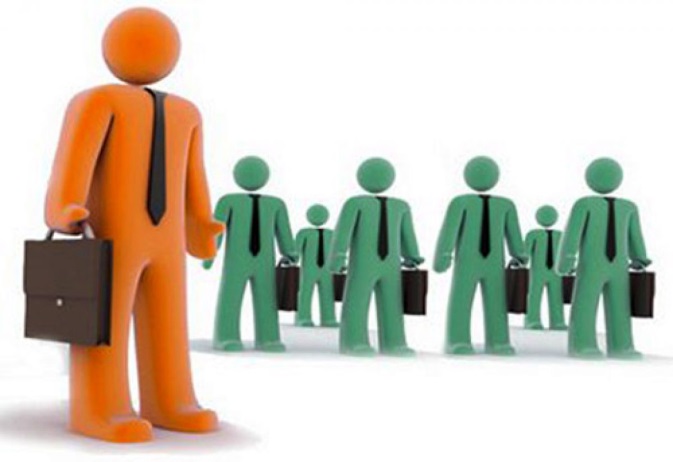 Выявление конфликта интересов
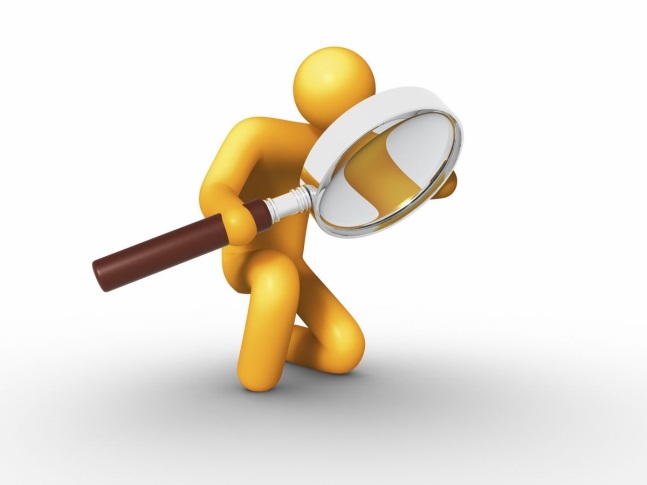 Работники, занимающие руководящие должности в Учреждении
Работники, задействованные в закупочной деятельности
Анализ, проверка и оценка сведений о конфликте интересов
Лица претендующие на замещение руководящих должностей
Участники закупки
Анализ, проверка и оценка информации о цепочке собственников
Контрагенты
Субподрядчики
Декларирование конфликта интересов
Первоначальное раскрытие сведений о наличии конфликта интересов при приеме на работу
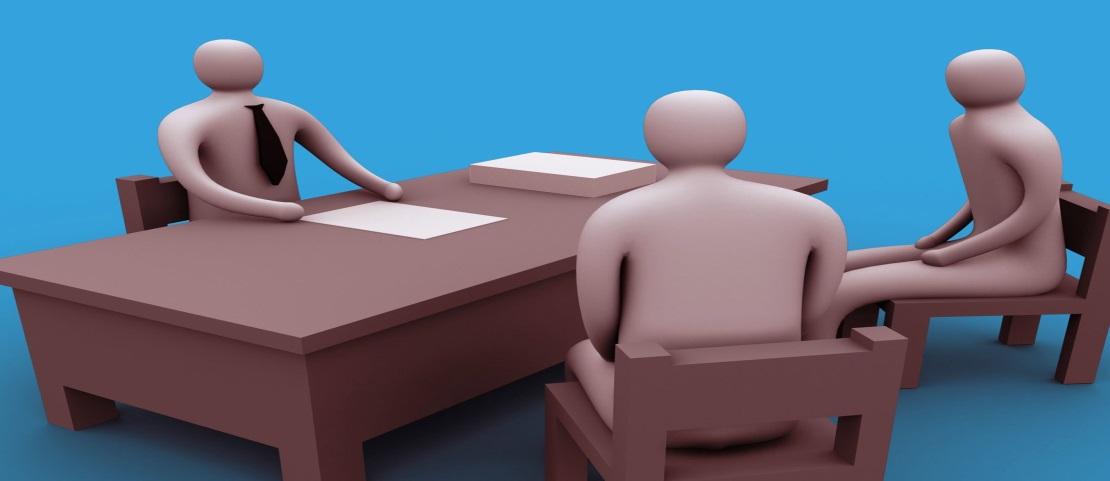 Декларирование конфликта интересов
В срок до 01 апреля текущего года работник, ответственный за профилактику коррупции, проводит проверку задекларированных сведений.
Результаты ежегодного декларирования направляются Генеральному директору.
Ежегодное раскрытие сведений о наличии конфликта интересов 
по состоянию на 31 декабря соответствующего года
В АУ Учреждения
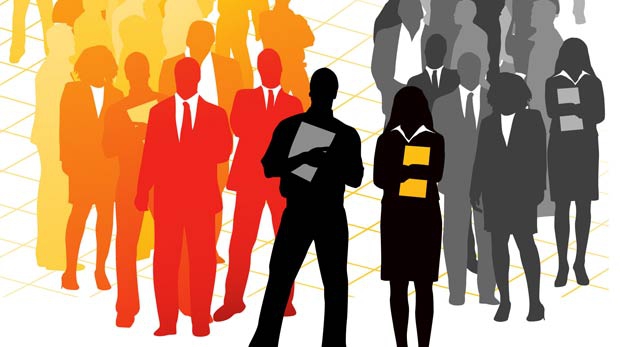 Разрешение предконфликтных ситуаций
В случае возникновения предконфликтной ситуации, работники Учреждения должны направить соответствующую информацию (устно или письменно сообщить) работнику, ответственному за профилактику коррупции, в течение того рабочего дня, в котором возникла или была выявлена предконфликтная ситуация
работник, ответственный за профилактику коррупции, (при необходимости с привлечением работников иных подразделений Учреждения) рассматривает, проверяет и анализирует поступившую информацию и готовит заключение о наличии или отсутствии признаков предконфликтной ситуации.
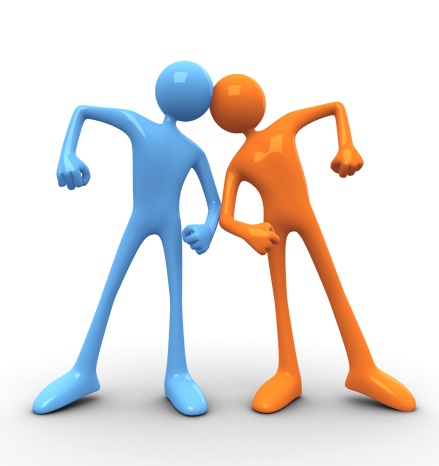 В случае невозможности разрешить предконфликтную ситуацию силами субъектов конфликта интересов, соответствующий руководитель/ работник направляет указанные сведения работнику, ответственному за профилактику коррупции, для направления заключения о наличии предконфликтной ситуации на рассмотрение  руководству Учреждения
При получении информации о предконфликтной ситуации в закупочной сфере, работник, ответственный за профилактику коррупции, проводит служебную проверку . О результатах докладывает ГД Учреждения для принятия решения
Субъекты конфликта интересов осуществляют разрешение предконфликтных ситуаций в соответствии с рекомендованными  в заключении мерами и мероприятиями по разрешению предконфликтной ситуации.
Заключение направляется лицу, сообщившему о предконфликтной ситуации, а также субъекту конфликта интересов
УРЕГУЛИРОВАНИЕ КОНФЛИКТОВ ИНТЕРЕСОВ
осуществляет сбор объяснений лиц, допустивших факты возникновения конфликта интересов
рассматривает, проверяет и анализирует информацию о конфликте интересов
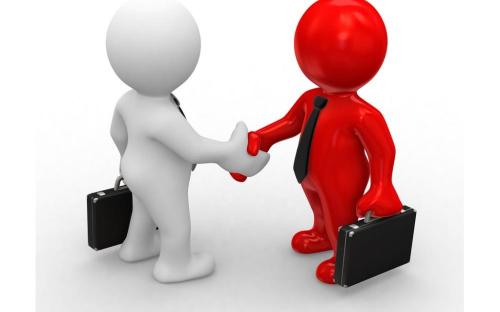 Работники Учреждения, Организатор закупок обязаны сообщить работнику, ответственному за профилактику коррупции, сведения о возникновении конфликта интересов в течение одного рабочего дня с момента его возникновения
работник, ответственный за профилактику коррупции,
запрашивает необходимые  документы  в рабочем порядке с установлением конкретного срока
организует проведение  предварительной служебной проверки по факту возникновения конфликта интересов, и готовит заключение
принимает превентивные меры по предотвращению причинения вреда правам и интересам Учреждения
Формы урегулирования конфликта интересов.
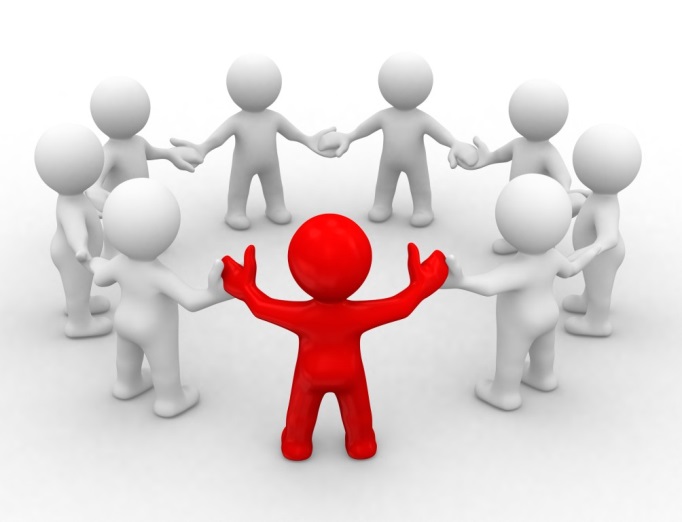 Комиссия по соблюдению норм корпоративной этики и урегулированию конфликта интересов.
ВОПРОСЫ КОМИССИИ
Рассмотрение фактов и случаев нарушения норм корпоративной этики и стандартов корпоративного поведения в Учреждении
Разрешение возникающих в структурных подразделениях Учреждения предконфликтных ситуаций, информация о которых направлена структурным подразделением антикоррупционных комплаенс процедур для рассмотрения на заседаниях Комиссии
Урегулирование конфликта интересов в отношении работников Учреждения.
Обеспечение исполнения реализации требований статьи 13.3 Федерального закона Российской Федерации от 25.12.2008 № 273-ФЗ «О противодействии коррупции», касающихся обязанности ФКУ "Объединенная дирекция" Минстроя России принимать меры по предупреждению коррупции, предотвращению и урегулированию конфликта интересов.
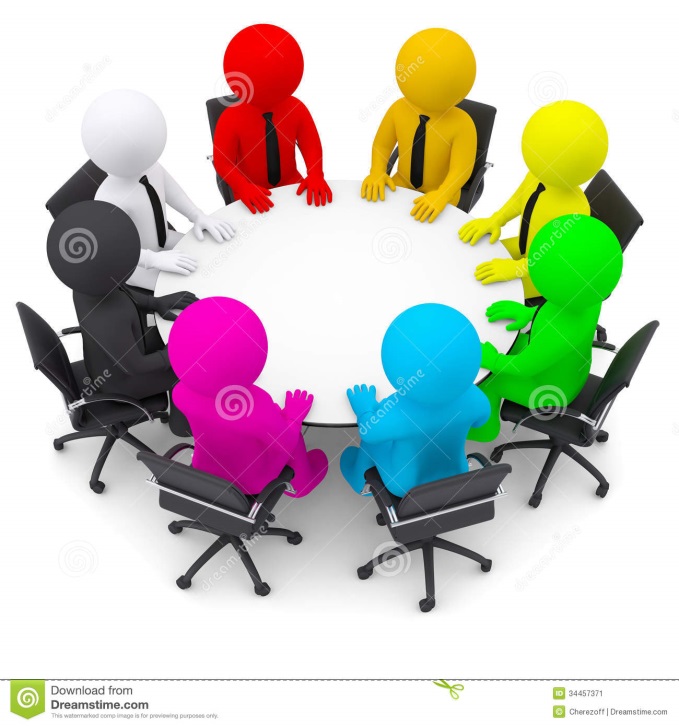 Иные вопросы, в том числе связанные с неисполнением решений Комиссии.
Комиссия по соблюдению норм корпоративной этики и урегулированию конфликта интересов.
Порядок формирования Комиссии
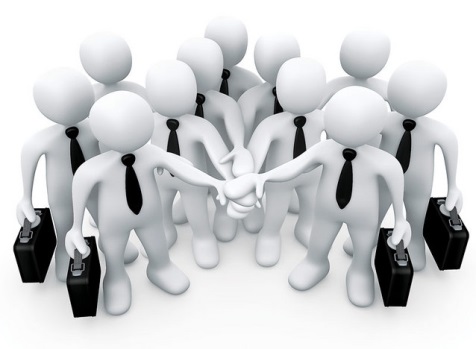 Комиссия по соблюдению норм корпоративной этики и урегулированию конфликта интересов.
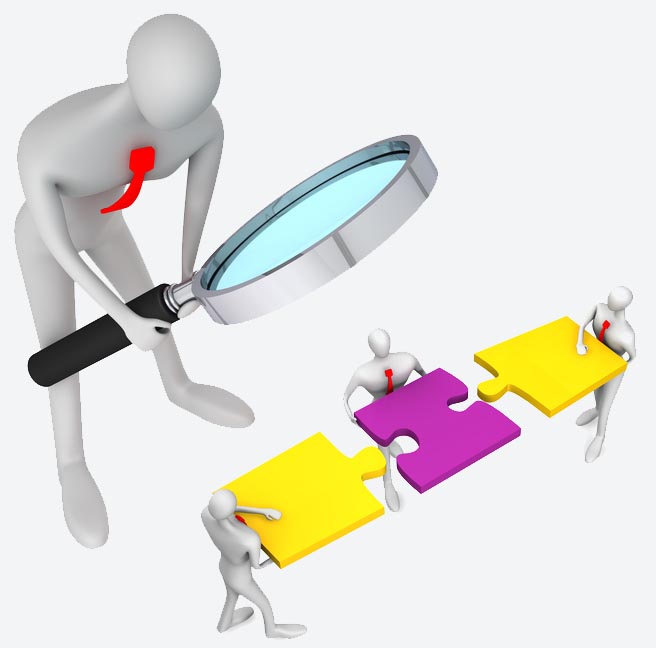 Ответственность
Соблюдение требований Положения является непременной обязанностью каждого руководителя/работника Учреждения.
Сокрытие и/или намеренно несвоевременное либо неполное раскрытие руководителем/ работником информации о конфликте интересов по любым причинам рассматривается как злоупотребление доверием и обман Учреждения, вне зависимости от того, повлекло ли сокрытие негативные последствия для деятельности Учреждения.
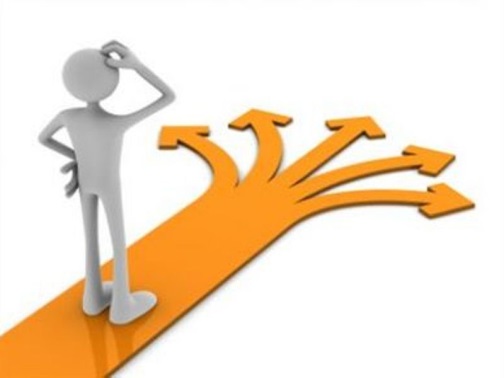 В случае обнаружения признаков предконфликтной ситуации и/или конфликта интересов, о которой руководитель/работник Учреждения знал, но не сообщил работнику, ответственному за профилактику коррупции,, а также в случае допущения иных нарушений Положения в трудовой деятельности, выразившихся в неисполнении/ненадлежащем исполнении должностных обязанностей и/или причинении ущерба Учреждению, к указанному лицу применяются меры ответственности, предусмотренные законодательством Российской Федерации и организационно-распорядительными документами Учреждения.
Типовые ситуации предконфликта и конфликта интересов
1. Конфликт интересов, связанный с влиянием, оказываемым в силу участия работника Учреждения в иной организации, в соответствии с заключенным соглашением (сделкой, заключенной с организацией) либо наличием иной возможности определять решения, принимаемые организацией
1.1. Работник или иные лица, с которыми связана личная заинтересованность работника, являются учредителями (участниками) организации, оказывающей (в том числе, намеревающейся оказать) услуги Учреждению или являющейся материнской, дочерней или иным образом аффилированной с ней организацией
«Х»
Организация «Z» была признана победителем в закупочной процедуре, проводимой в Учреждении, в результате чего был заключен договор
50%
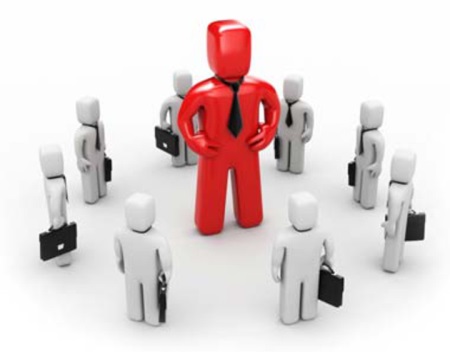 «Z»
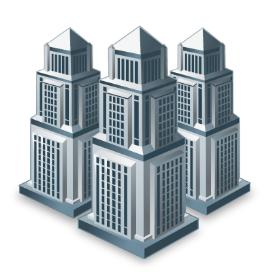 «У»
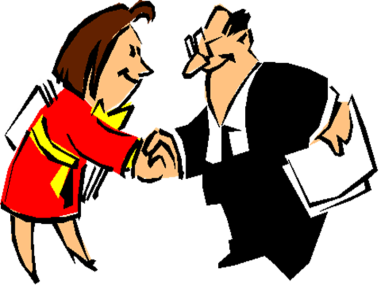 Работник «Х» имеет долю 50% в организации «Z». Вместе с тем работник «Х» является директором департамента «У» Учреждения.
Меры предотвращения и урегулирования
- Работник должен уведомить структурное подразделение антикоррупционных комплаенс процедур в письменной форме о возможном конфликте интересов.
Работодатель должен выполнить одно или несколько из следующих действий: 
отстранить работника от принятия решения, которое является предметом конфликта интересов; 
изменить трудовые (должностные) обязанности работника.
Типовые ситуации предконфликта и конфликта интересов
1.2. Работник принимает (может принять) решение об установлении деловых отношений Учреждения с организацией, которая имеет перед работником или иным лицом, с которым связана личная заинтересованность работника, финансовые или имущественные обязательства
Работник «Х» входит в состав закупочной комиссии по закупочной процедуре в победе, в которой организация «Дом» очень заинтересована
Организация «Дом» имеет перед работником «Х» долговое обязательство.
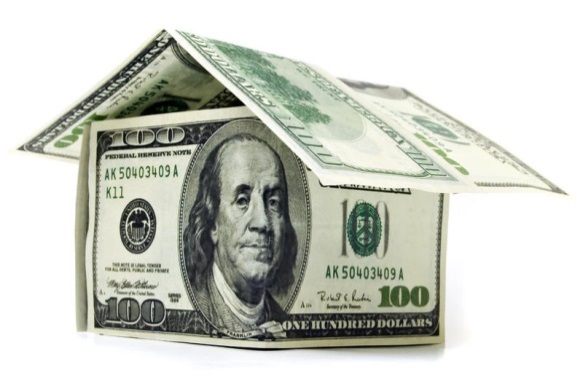 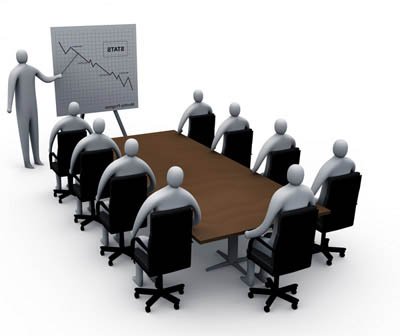 Меры предотвращения и урегулирования
Работник должен уведомить структурное подразделение антикоррупционных комплаенс процедур в письменной форме о наличии перед ним у организации финансовых или имущественных обязательств.

Работодатель должен выполнить одно или несколько из следующих действий: 
отстранить работника от принятия решения, которое является предметом конфликта интересов; 
изменить трудовые (должностные) обязанности работника.
Типовые ситуации предконфликта и конфликта интересов
2. Конфликт интересов между Учреждением и его работником, связанным с организацией, являющейся контрагентом (в том числе, потенциальным контрагентом) Учреждения, в силу получения материальных благ, а также наличия обязательств перед такой организацией
2.1. Работник или иное лицо, с которым связана личная заинтересованность работника, получает материальные блага и/или услуги от организации, которая имеет деловые отношения с Учреждением либо намеревается установить такие отношения.
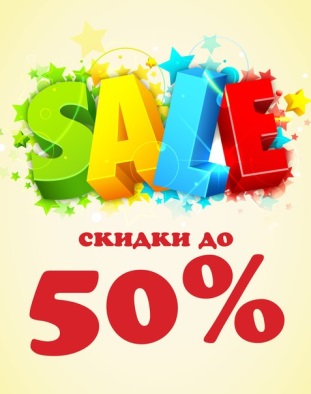 Работник «Х», в чьи трудовые (должностные) обязанности входит контроль качества товаров и услуг, представляемых Учреждению организацией «Z»
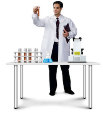 Работник получает значительную скидку на товары и/или иные материальные блага от организации «Z», которая является поставщиком Учреждения
Меры предотвращения и урегулирования
Работник должен уведомить структурное подразделение антикоррупционных комплаенс процедур в письменной форме о возможном конфликте интересов.

Работодатель должен выполнить одно или несколько из следующих действий: 
рекомендовать работнику отказаться от предоставляемых благ и/или услуг; 
отстранить работника от принятия решения, которое является предметом конфликта интересов; 
изменить трудовые (должностные) обязанности работника.
Типовые ситуации предконфликта и конфликта интересов
2. Конфликт интересов между Учреждением и его работником, связанным с организацией, являющейся контрагентом (в том числе, потенциальным контрагентом) Учреждения, в силу получения материальных благ, а также наличия обязательств перед такой организацией
2.2. Работник или иное лицо, с которым связана личная заинтересованность работника, имеет финансовые или имущественные обязательства перед организацией, которая имеет деловые отношения с Учреждением, намеревается установить такие отношения.
В трудовые (должностные) обязанности работника «X» входит принятие решений об установлении деловых отношений с организацией «БАНК»
Организацией «БАНК» предоставлен кредит работнику «X»,
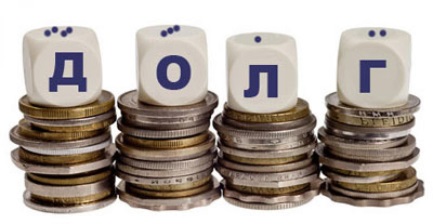 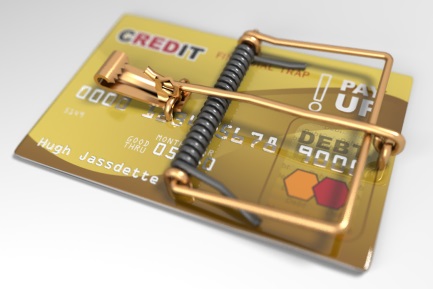 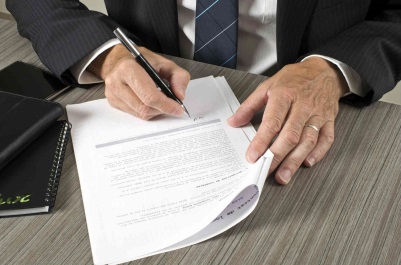 Меры предотвращения и урегулирования
Работник должен уведомить структурное подразделение антикоррупционных комплаенс процедур в письменной форме о возможном конфликте интересов.

Работодатель должен выполнить одно или несколько из следующих действий: 
отстранить работника от принятия решения, которое является предметом конфликта интересов; 
изменить трудовые (должностные) обязанности работника; 
оказать помощь работнику в выполнении финансовых или имущественных обязательств.
Типовые ситуации предконфликта и конфликта интересов
3. Конфликт интересов, связанный с выполнением отдельных функций работника Учреждения в отношении родственников и/или иных близких лиц, с которыми связана личная заинтересованность работника
3.1. Работник участвует в принятии решений в отношении родственников и/или иных близких лиц, с которыми связана личная заинтересованность работника и которые также являются работниками Учреждения.
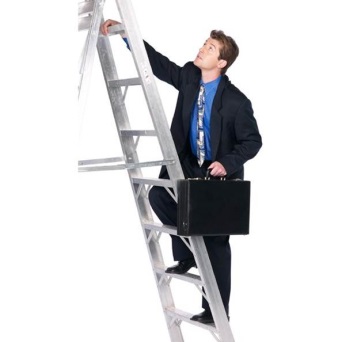 Работник «ПАПА» является руководителем работника «СЫН» и его отцом, утверждающим закупочную документацию и принимающим в отношении работника «СЫН» кадровые и иные решения, в том числе по оплате труда.)
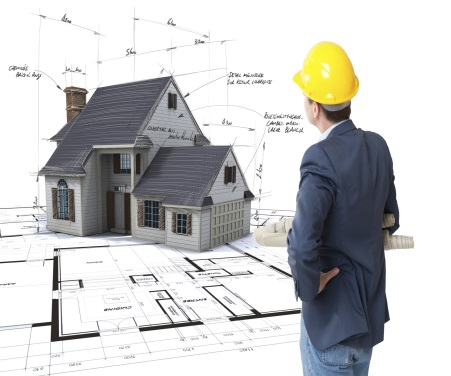 работник «СЫН» является главным инженером, в чьи трудовые (должностные) обязанности входит подготовка закупочной документации.
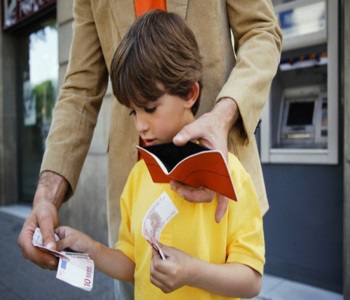 Премии, подарки
Карьерный рост
Меры предотвращения и урегулирования
Работник должен уведомить структурное подразделение антикоррупционных комплаенс процедур в письменной форме о возможном конфликте интересов.
Работодатель должен выполнить одно или несколько из следующих действий: 
отстранить работника от принятия решения, которое является предметом конфликта интересов; 
изменить трудовые (должностные) обязанности работника.
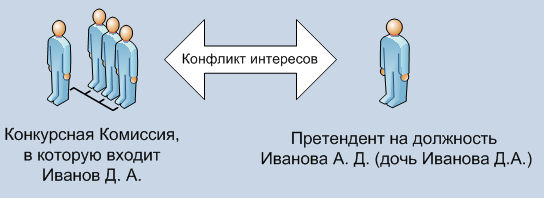 Типовые ситуации предконфликта и конфликта интересов
3.2. Работник участвует в принятии решения о закупке товаров, правами на которые владеет/распоряжается он сам или иные лица, с которыми связана личная заинтересованность работника.
Папа
Работник «ПАПА» является председателем закупочной комиссии по закупочной процедуре в отношении результатов интеллектуальной собственности, а именно патента на промышленный образец.
сын
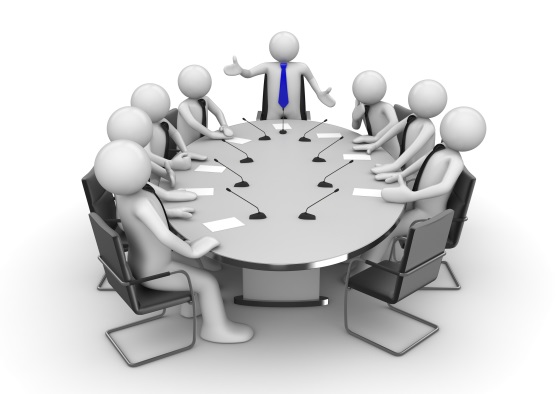 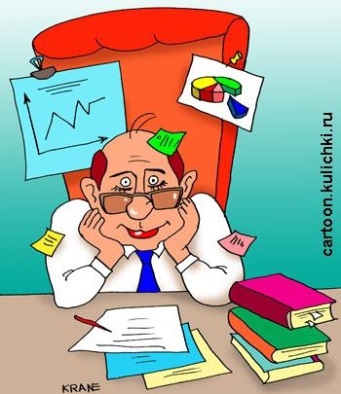 Сын работника «ПАПА» распоряжается правами на промышленный образец и является участником данной закупочной процедуры.
Меры предотвращения и урегулирования
Работник должен уведомить структурное подразделение антикоррупционных комплаенс процедур в письменной форме о возможном конфликте интересов.

Работодатель должен выполнить одно или несколько из следующих действий: 
отстранить работника от принятия решения, которое является предметом конфликта интересов; 
изменить трудовые (должностные) обязанности работника.
Типовые ситуации предконфликта и конфликта интересов
4.  Конфликт интересов, связанный с взаимодействием работника Учреждения и его бывшего работодателя/совладельца
4.1. Работник участвует в осуществлении закупочных процедур в отношении организации, владельцем, руководителем или работником которой он являлся до принятия на работу в Учреждение.
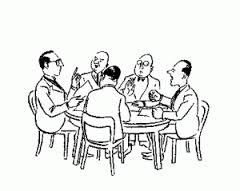 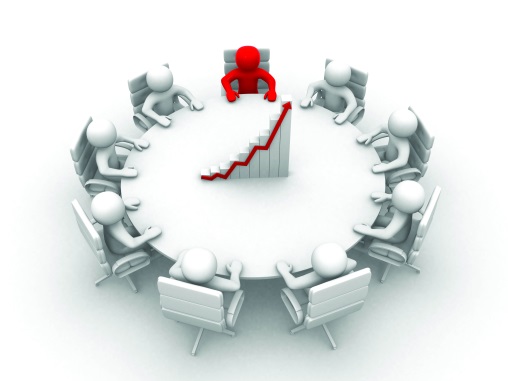 Работник «X» является председателем закупочной комиссии по закупочной процедуре, где участником является организация «Z
Доля 75%
Ранее работник «X» имел долю 75% в организации «Z»
Меры предотвращения и урегулирования
Работник должен уведомить структурное подразделение антикоррупционных комплаенс процедур в письменной форме о возможном конфликте интересов.

- Работодатель должен оценить, могут ли взаимоотношения работника с бывшим работодателем/совладельцем повлиять на объективное исполнение трудовых (должностных) обязанностей и повлечь конфликт интересов. В случае, если существует большая вероятность возникновения конфликта интересов работодатель должен исключить влияние работника на принятие решения, которое является предметом конфликта интересов.
Типовые ситуации предконфликта и конфликта интересов
4.2. Потенциальный работник, участвующий в переговорах о трудоустройстве в Учреждение после увольнения из организации, являющейся победителем/участником в проводимых закупочных процедурах Учреждения, претендует на замещение должности, связанной с осуществлением закупочных процедур.
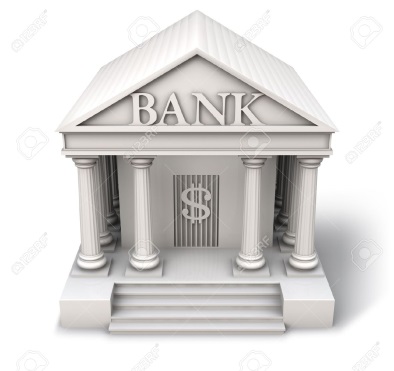 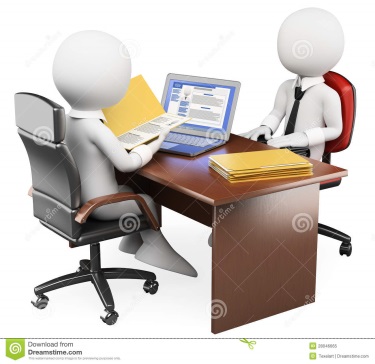 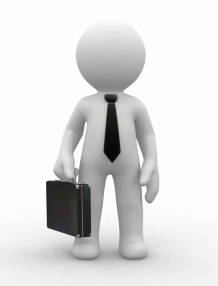 Ранее работник «БР» являлся заместителем генерального директора в организации «Z», которая участвовала в закупочных процедурах, проводимых Учреждением
Работник «Бывший руководитель - БР» участвует в переговорах о трудоустройстве в Учреждение.
Закупки
Меры предотвращения и урегулирования
- Потенциальный работник должен уведомить структурное подразделение антикоррупционных комплаенс процедур в письменной форме о возможном конфликте интересов.

Работодатель должен оценить, могут ли взаимоотношения работника с бывшим работодателем/совладельцем повлиять на объективное исполнение трудовых (должностных) обязанностей и повлечь конфликт интересов. 
В случае, если существует большая вероятность возникновения конфликта интересов работодатель должен исключить влияние работника на принятие решения, которое является предметом конфликта интересов.
Типовые ситуации предконфликта и конфликта интересов
5. Конфликт интересов между работниками  Учреждения
Создание препятствий работником своевременному выполнению своих трудовых (должностных) обязанностей другим работником с целью получения личной выгоды..
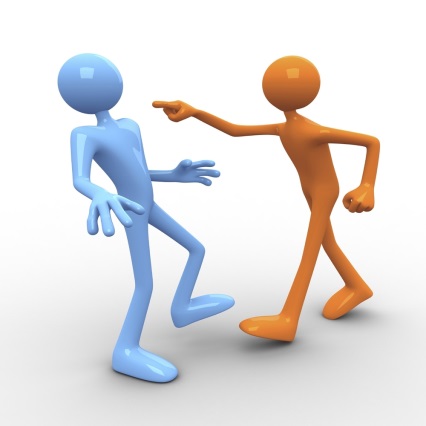 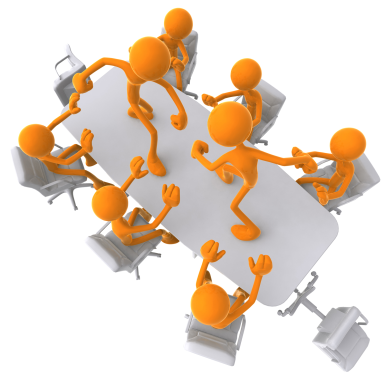 Меры предотвращения и урегулирования
Работник должен уведомить структурное подразделение антикоррупционных комплаенс процедур в письменной форме о создании перед ним препятствий в исполнении им своих трудовых (должностных) обязанностей.

Работодатель должен выполнить одно или несколько из следующих действий в отношении работника, личная выгода которого установлена: 1) отстранить работника от принятия решения, которое является предметом конфликта интересов, 2) изменить трудовые (должностные) обязанности работника.
Типовые ситуации предконфликта и конфликта интересов
6. Конфликт интересов, связанный с получением подарков и услуг
Работник или иные лица, с которыми связана личная заинтересованность работника, получают подарки или иные блага от физических и/или юридических лиц, оказывающих (в том числе, намеревающихся оказать) услуги Учреждению.
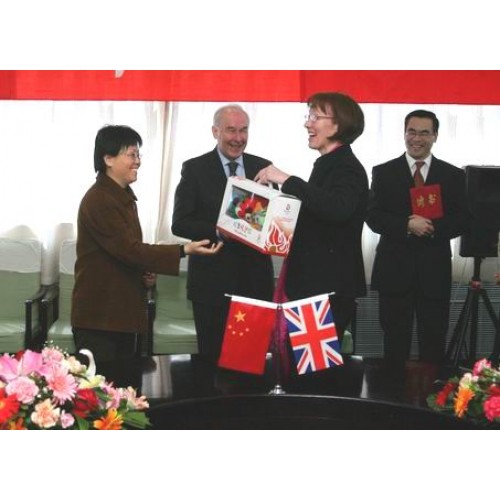 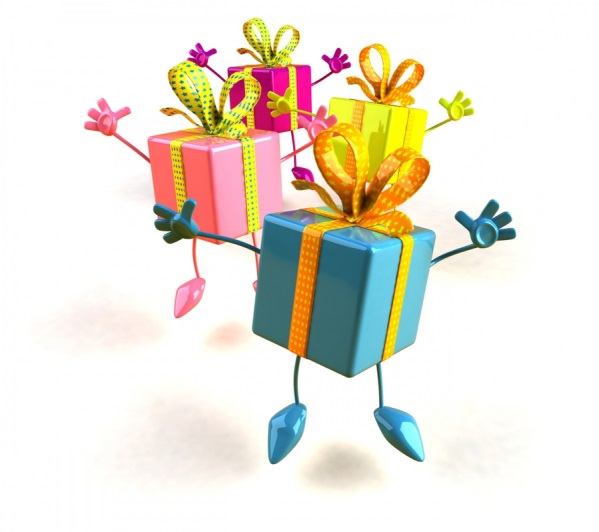 Работник «Х», являющийся представителем Учреждения на экономическом форуме получает подарок от потенциального контрагента Учреждения
Меры предотвращения и урегулирования
Работник должен уведомить структурное подразделение антикоррупционных комплаенс процедур в письменной форме о получении подарков или иных благ от физических и/или юридических лиц.

Работодатель должен выполнить одно или несколько из следующих действий: 
отстранить работника от принятия решения, которое является предметом конфликта интересов; 
изменить трудовые (должностные) обязанности работника.
Типовые ситуации предконфликта и конфликта интересов
7. Конфликт интересов, связанный с использованием информации
Работник использует (может использовать) информацию, ставшую ему известной в ходе выполнения трудовых (должностных) обязанностей, для получения выгоды или конкурентных преимуществ при совершении коммерческих сделок для себя или иного лица, с которым связана личная заинтересованность работника.
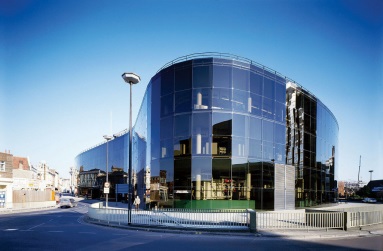 Работнику «Ушлый» в ходе выполнения трудовых (должностных) обязанностей в Учреждении стало заблаговременно известно о планируемом проведении закупочной процедуры, предметом которой является заключение договора аренды офисных помещений.
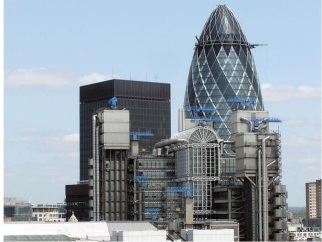 Учреждение заключило соответствующий договор с организацией «Z», учредителем которой является работник «Ушлый». Помимо этого работник «X» является учредителем организаций «К» и «T», также претендовавших на заключение данного договора
Закупка Учреждения
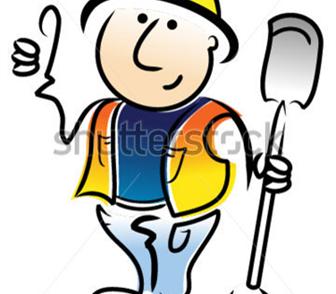 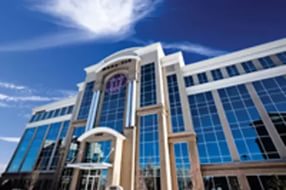 Учредитель 3-х компаний и работник Учреждения
Меры предотвращения и урегулирования
- Работник должен уведомить структурное подразделение антикоррупционных комплаенс процедур в письменной форме о возможном конфликте интересов.
Работодатель должен: 
установить правила корпоративного поведения, запрещающих работникам разглашение или использование в личных целях информации, ставшей им известной в связи с выполнением трудовых (должностных) обязанностей; 
отстранить работника от доступа к соответствующей информации, если будет установлена высокая вероятность конфликта интересов.
Типовые ситуации предконфликта и конфликта интересов
8. Конфликт интересов при осуществлении работником благотворительной и спонсорской деятельности
8.1. Работник и/или иное лицо, с которым связана личная заинтересованность работника, является единственным учредителем или членом благотворительного фонда и/или иных юридических лиц, которым оказывается благотворительная или спонсорская помощь.
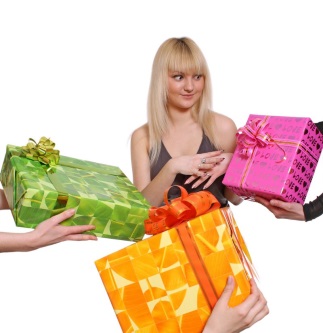 Дочь работника «Х» Учреждения является учредителем благотворительного фонда «Z», которому Учреждение оказывает благотворительную помощь
Дочь
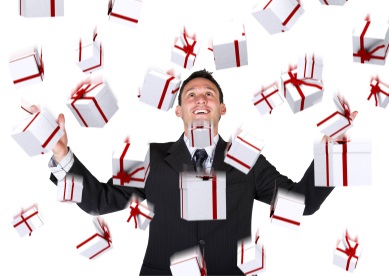 Папа
Работник Учреждения – 
папа учредителя  фонда «Z»
Учредитель благотворительного фонда
Меры предотвращения и урегулирования
Работник должен уведомить структурное подразделение антикоррупционных комплаенс процедур о возможном конфликте интересов.

Работодатель должен выполнить одно или несколько из следующих действий: 
отстранить работника от принятия решения, которое является предметом конфликта интересов; 
изменить трудовые (должностные) обязанности работника.
Типовые ситуации предконфликта и конфликта интересов
8. Конфликт интересов при осуществлении работником благотворительной и спонсорской деятельности
8.2. Работником допущены нарушения, установленных в Учреждении правил оказания благотворительной или спонсорской помощи, которые повлекли или могут повлечь возникновение у работника и/или иных лиц, с которыми связана личная заинтересованность работника,  материальной и/или личной выгоды, противоречащей правам и законным интересам Учреждения
Организация «Z», в которой одноклассник работника «Друг» является учредителем, получила благотворительную помощь, при этом, не соответствуя требованиям Учреждения, предъявляемым к подобным организациям.
Одноклассник
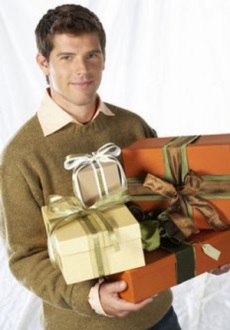 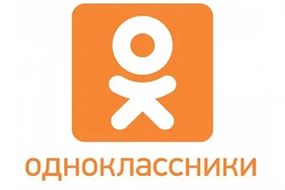 Работником «Друг» были нарушены правила оказания благотворительной помощи,
Одноклассник
Работник «Друг»  Учреждения
Учредитель благотворительного фонда
Меры предотвращения и урегулирования
Работник должен уведомить структурное подразделение антикоррупционных комплаенс процедур о возможном конфликте интересов.

Работодатель должен выполнить одно или несколько из следующих действий: 
отстранить работника от принятия решения, которое является предметом конфликта интересов; 
изменить трудовые (должностные) обязанности работника.